NetSNPs:SNPs on Human Signaling Pathways
JC
Netz
21st Feb 2012
KEGG pathways & 1KG CEU SNPs
total # unique human genes 		= 4093 => genes in multiple pathways
# NS+S genes 			= 9455 => genes can also be both NS and S
SignaLink
8 major signal transduction pathways (for C. elegans, Drosophila and human)
EGF/MAPK, INS/IGF, Insulin/IGF, TGF-ß, Wingless/WNT, Hedgehog, JAK/STAT, Notch, and Nhr (Nuclear hormone receptor)
Ensembl protein IDs
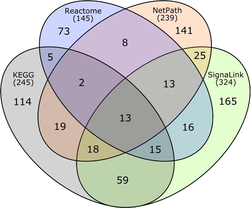 Korcsmaros et. al. (2010)
[Speaker Notes: Comparing the four signaling pathways (EGF/MAPK, Notch, TGF, and WNT) curated in all four databases: Reactome, NetPath, KEGG, and SignaLink. Each section of the diagram shows the number of proteins in that set. The total number of proteins in the four pathways of each database is shown below the name of the database. For this figure only proteins listed in UniProt/Swiss-Prot were used (no TrEMBL proteins). Background image from R. Millard

Interactions are verified physical interactions and are directed]
SignaLink
Proteins from these pathways are excluded
Nuclear import/export system, chromatin remodelling and ubiquitin system

Interactions between TFs are omitted. 
Stop at the first TF of a pathway
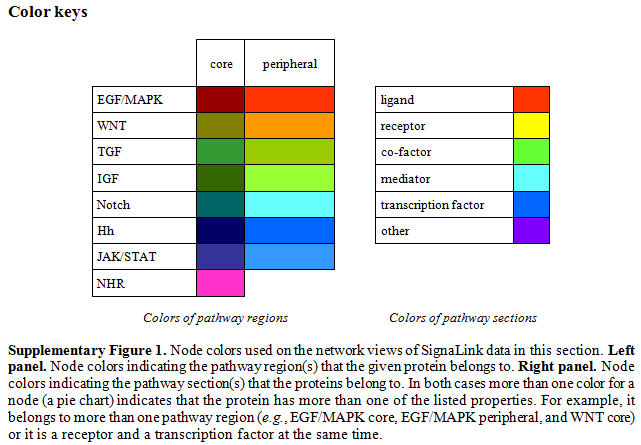 SignaLink
Allele freq (AF) vs degree
Based on 504 SNPs
Allele freq (AF) vs indegree
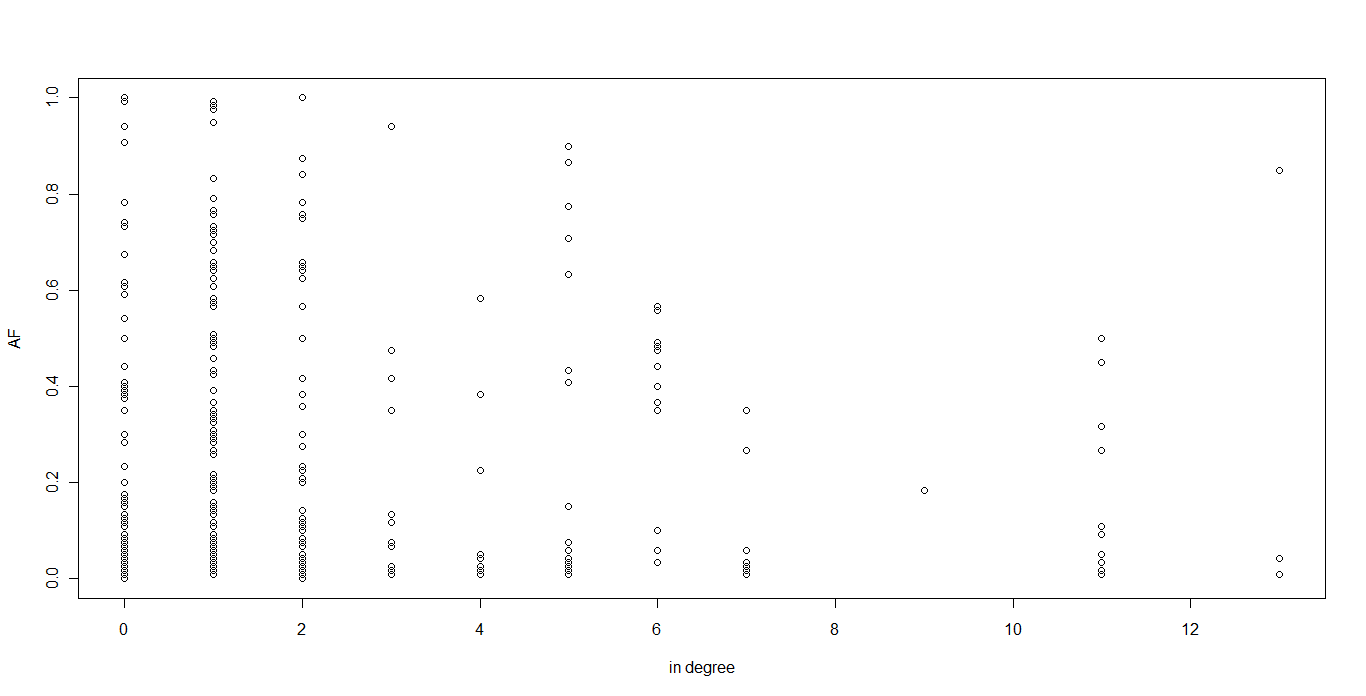 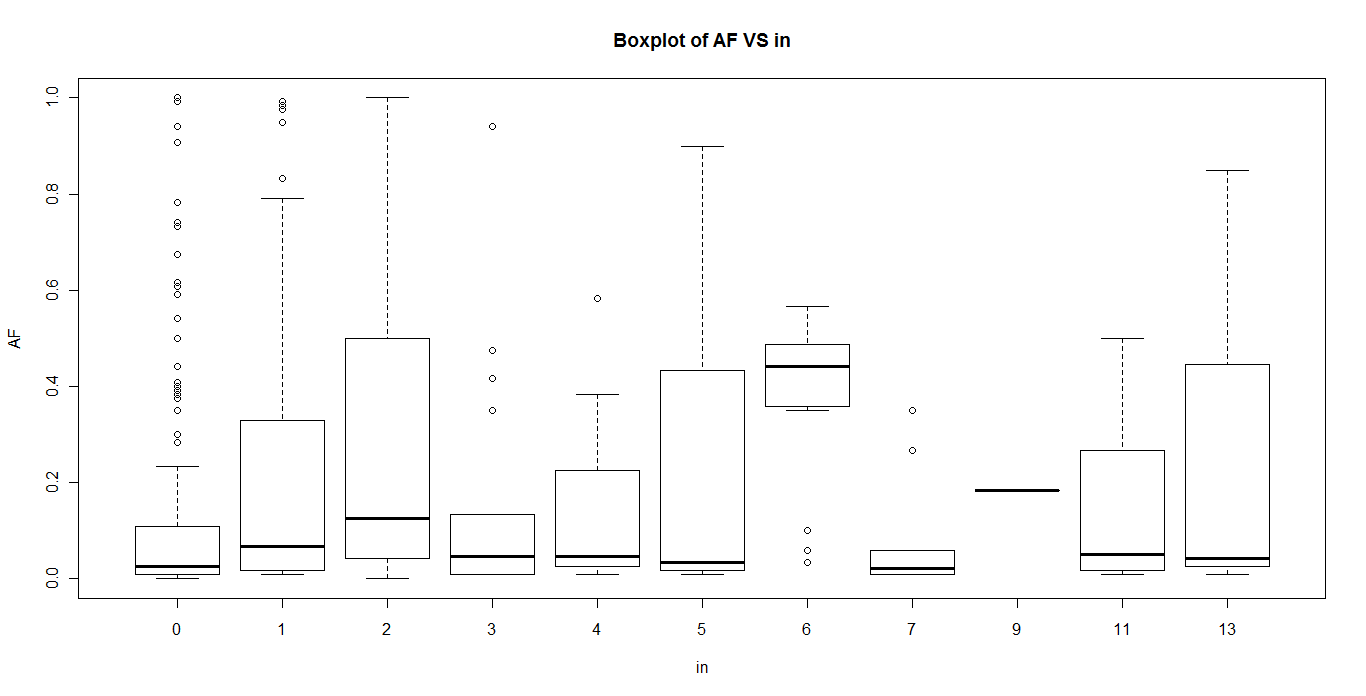 Allele freq (AF) vs degree
dN/dS
Thoughts
NHR seems to be fragmented. Might be better to remove and try again?
References
SignaLinkhttp://signalink.org/